Первое упоминание о деревянном Успенском храме в селе Богородицкое
Лист писцовой книги1627-1628 гг.с описанием села Богородицкое и деревянной церкви
Лист окладной книги Рязанской митрополии 1676 г. с описанием прихода Успенского храма села Богородицкое
Лист метрической книги Успенского деревянного храма села Богородицкое 1769 г.
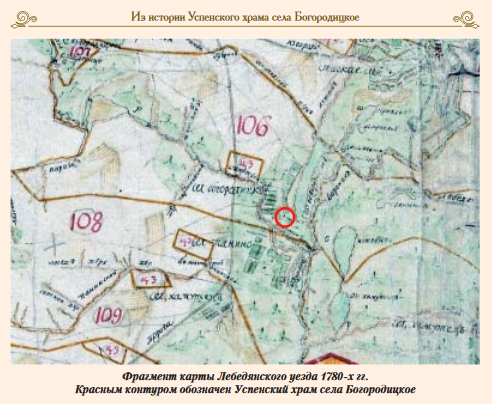 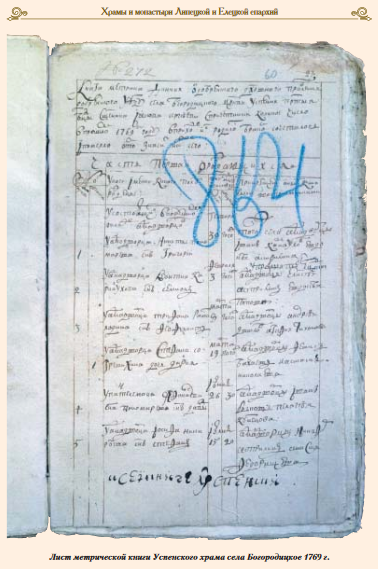 Фрагмент карты Лебедянского уезда  1780-х гг. Красным контуром обозначен Успенский храм села Богородицкое
Сейчас на месте древнего деревянного Успенского храма установлен часовенный столб
Лист клировой ведомости Успенского храма села Богородицкое 1863 г.
Период постройки каменного храма зафиксировала и клиросная ведомость Успенского храма  за 1863 г. («построена церковь сия  в древние времена тщанием прихожан. Зданием деревянная, ветха. Вместо ея  строится церковь каменная»)
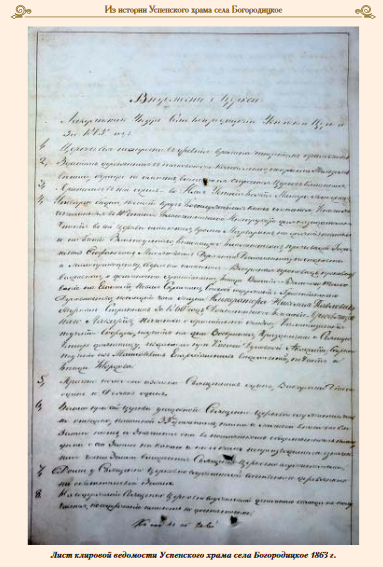 Фрагмент плана Лебедянского уезда 1860-х гг. Красным контуром обозначен Успенский храм
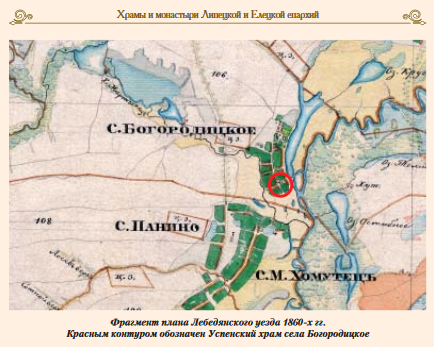 Священно- и церковно-служители Успенского храма села Богородицкое
Листы метрической книги Успенского храма села Богородицкое за 1911 г. с подписями священника Владимира Розанова.
Революцию 1917 г. в должности настоятеля Успенского храма села Богородицкое встретил священник Владимир Розанов, который вступил в эту должность в 1910 г.
Церковь в это время испытывала беспрецедентное давление со стороны советских органов власти. Успенский храм прибывал в полном запустении, лишенный кровли, крестов, колоколов. Впоследствии была разрушена колокольня. В здании колхоз хранил зерно.
Верующие у стен Ильинского храма с. Панино. В центре – священник Владимир.
Верующие жители Богородицкого продолжали соблюдать традиции и умерших односельчан перед погребением обносили вокруг поруганного Божьего храма.
Похоронная процессия у стен Успенского храма. Фото начала 1950-х гг.
По преданию у алтаря Успенского храма была похоронена семья священника Владимира
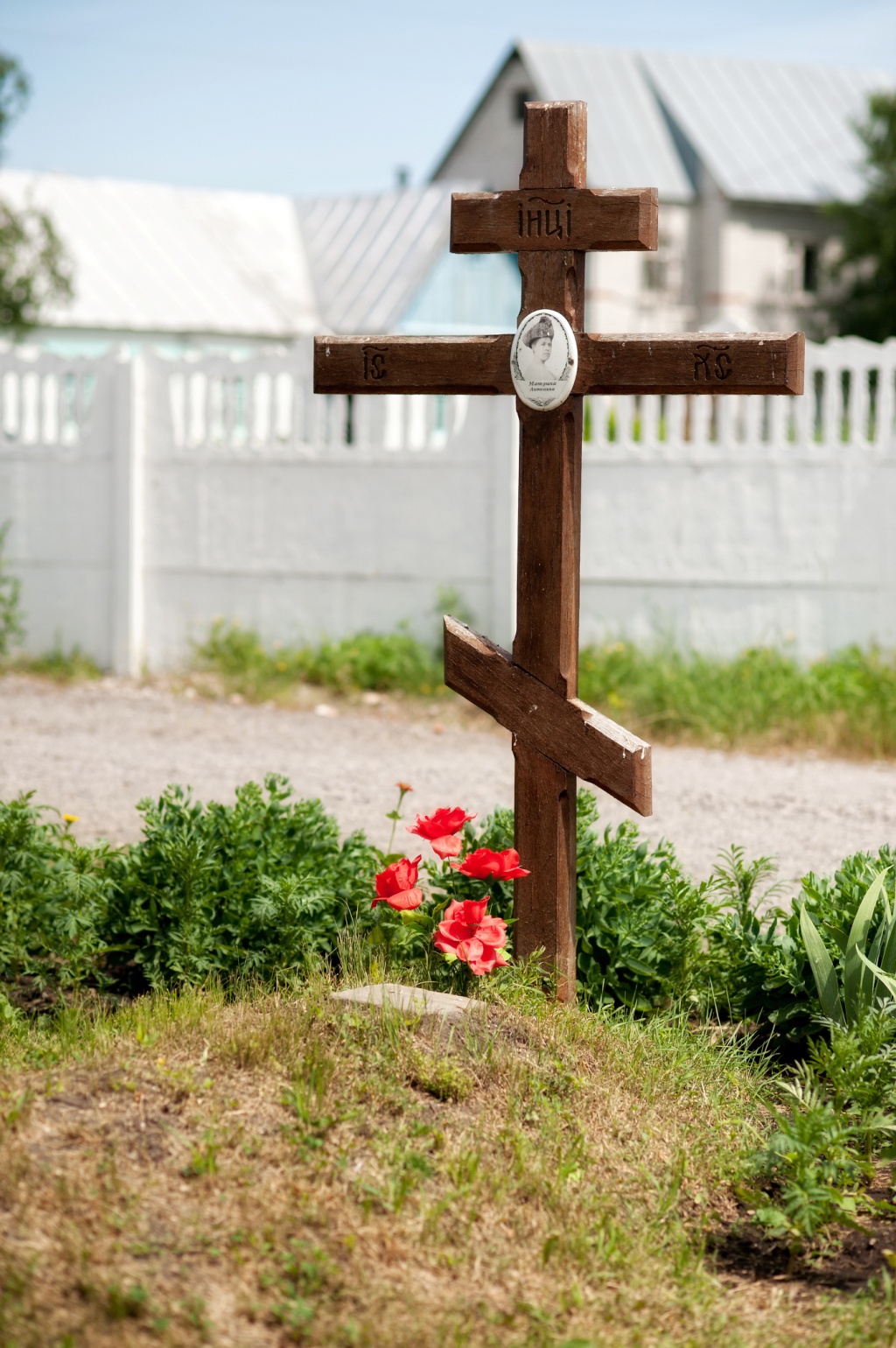 Сам о.Владимир завещал похоронить себя «как великого грешника» на приходском кладбище с северной стороны от Успенской церкви
К началу XXI столетия храм представлял жалкое зрелище – здание без крыши, окон и дверей, с рухнувшим сводом и полуразрушенными стенами в трапезной
К 2002 г. Успенский храм был частично восстановлен местными жителями села Богородицкое
9 сентября 2004 г. настоятелем прихода Успенского храма села Богородицкое Липецкой и Елецкой епархии был назначен священник Андрей Сердюков
Люди потянулись в храм. Возобновились Богослужения
Ремонтно-восстановительные и реставрационные работы внутри храма, снаружи и вокруг него велись теперь полным ходом
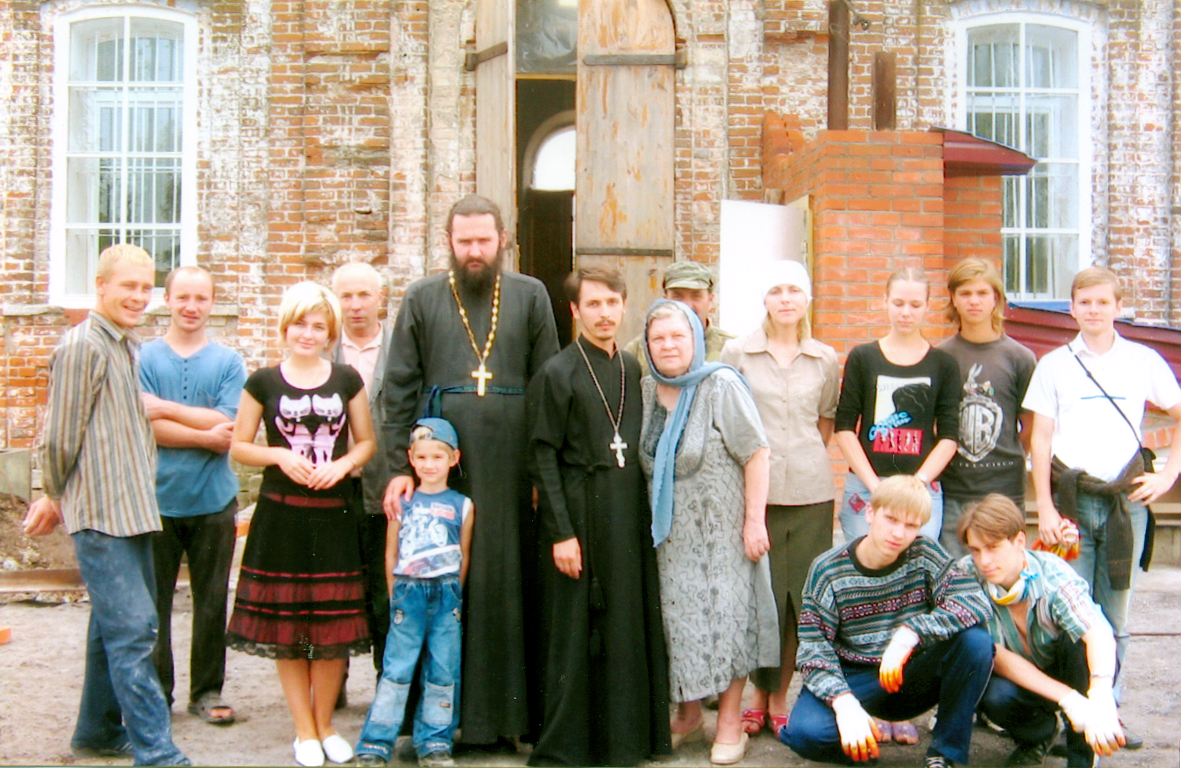 Помочь приходу приезжали ребята из молодежного клуба «Экклезиаст»
24 марта 2007 г. в день Похвалы Пресвятой Богородицы в Успенском храме произошло долгожданное событие – освящение главного престола
29 августа 2008 г. на второй день престольного праздника правящий архиерей епископ Никон освятил колокола на храмовой звоннице
В 2009 г. завершена роспись внутри храмовой части
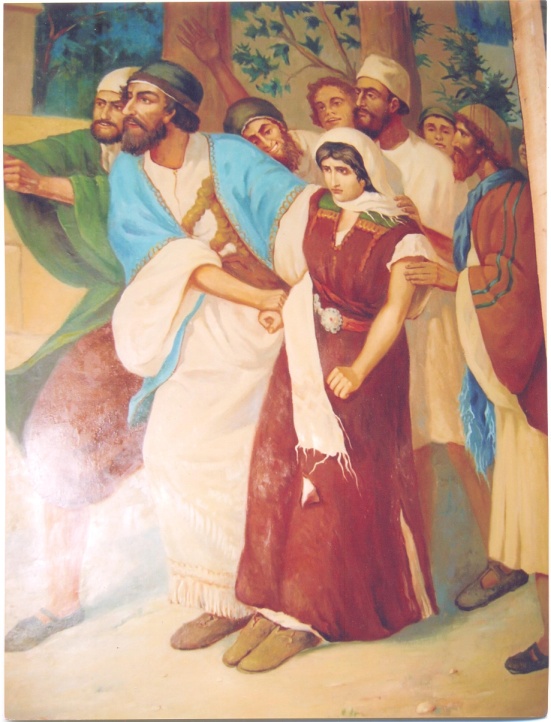 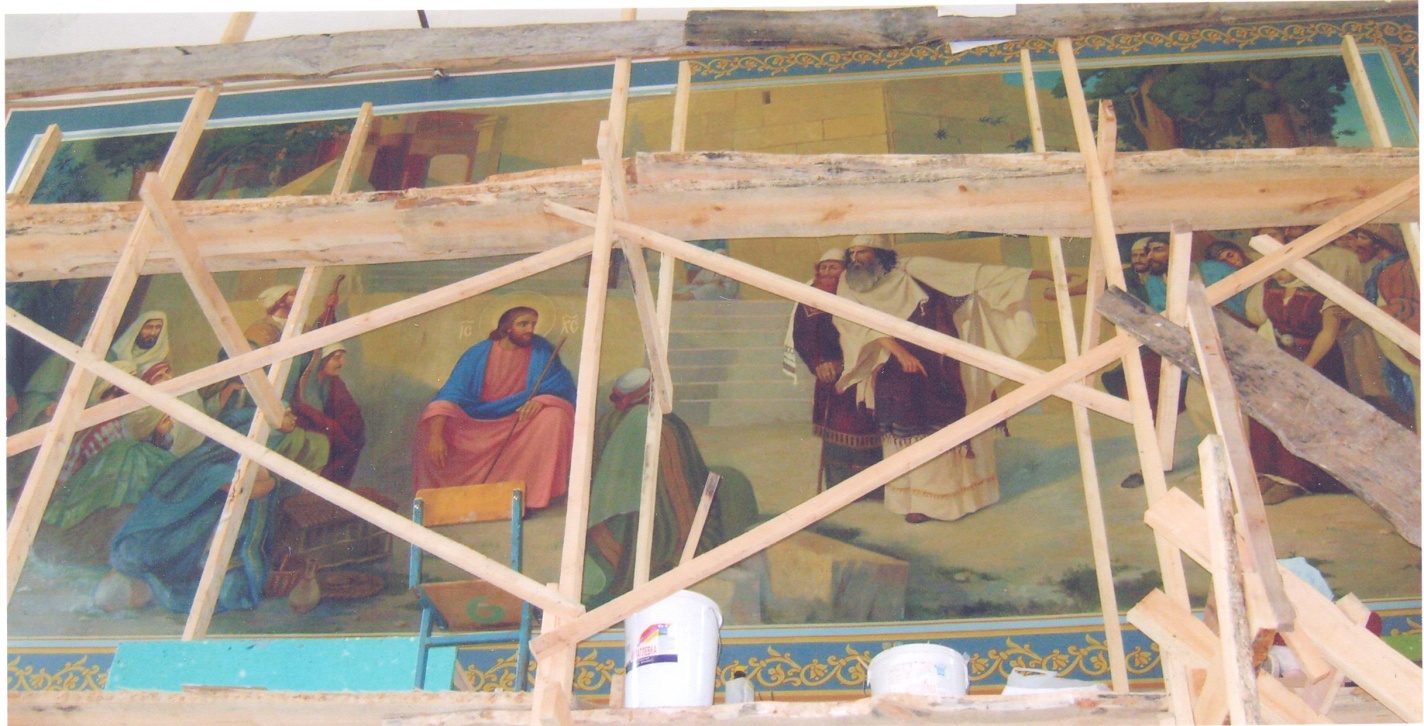 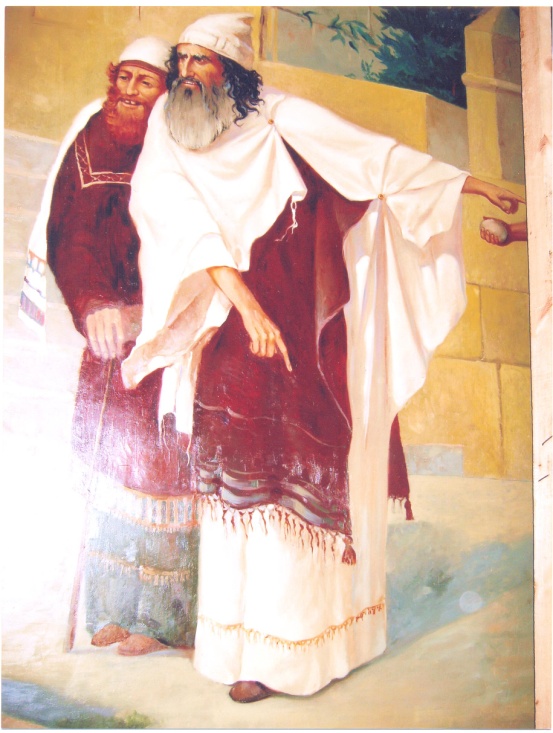 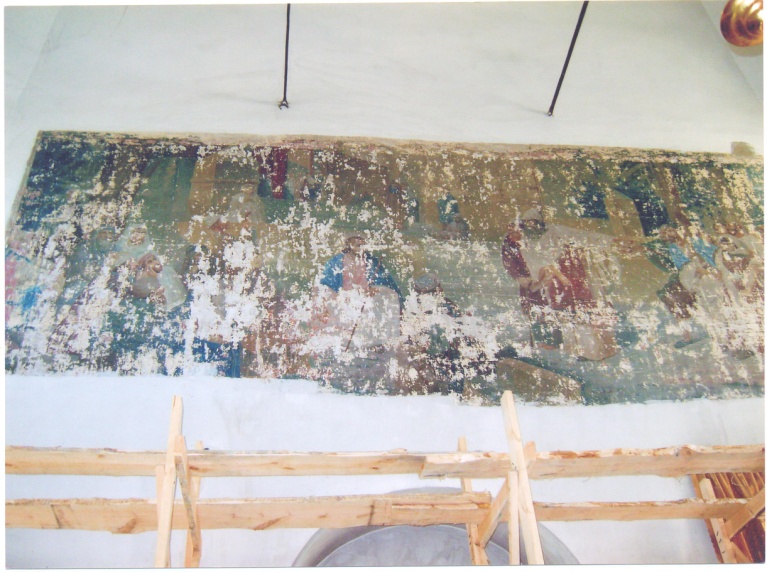 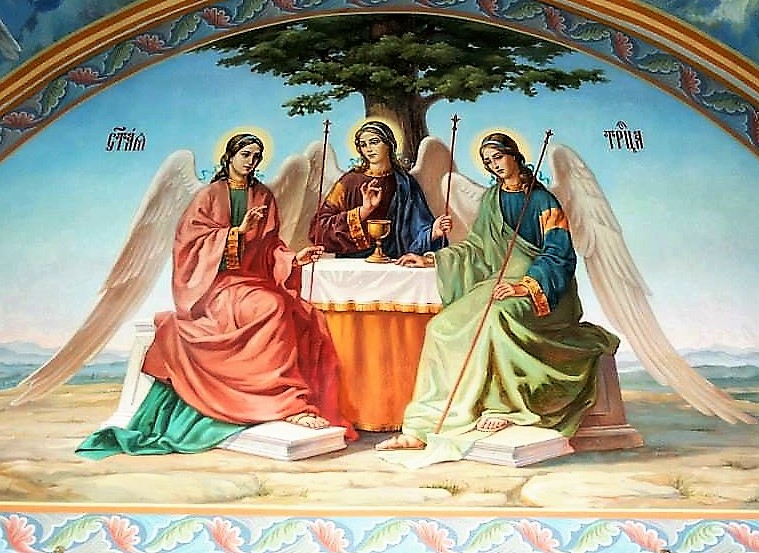 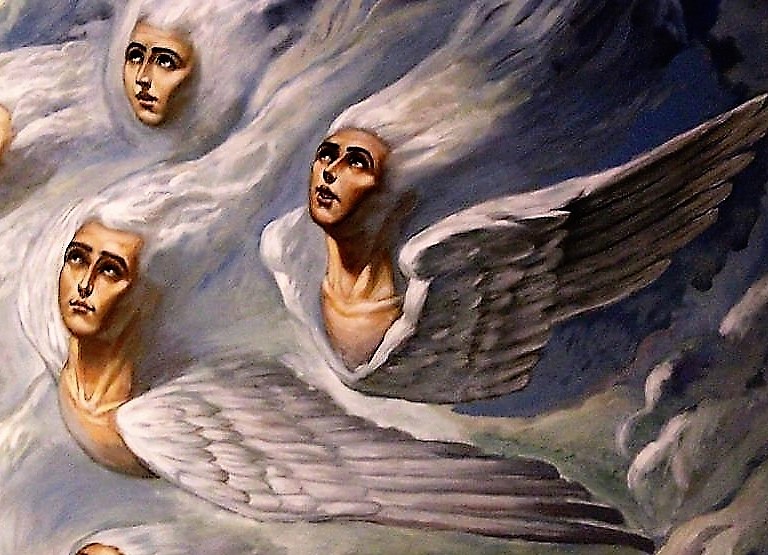 В 2010 г. начата роспись алтарной части храма
Доброй традицией стало посещение праздничных Богослужений детским хором Липецкой Православной гимназии им. преп. Амвросия Оптинского
Трудолюбивые пчелки-просфорницы
10 ноября 2013 года Приход Успенского храма села Богородицкое отметил престольный праздник первой литургией в приделе вмц. Параскевы
С 2013 г. проводятся занятия в детской Воскресной группе храма